«Управление Образования» городского округа г. Ак-Довурак
Муниципальное бюджетное общеобразовательное учреждение
Открытая (сменная) общеобразовательная школа г.Ак-Довурака
Проект: «Сто открытий и находок»
Номинация: «Родные названия»
Исследовательская работа на тему:«Годонимы  города Ак-Довурак»
Выполнила:  
                                                             Монгуш Алдынай   Яковлевна, 
                                                             учитель географии  
                                                             МБОУ ОСОШ г.Ак-Довурака.
Содержание
Введение
Глава 1. Город Ак-Довурак вчера и сегодня
Глава 2. Современное состояние годонимии
             2.1 Данные социологического опроса
             2.2 Улицы, названные в честь наших земляков
             2.3 О переименовании улиц
Заключение
Список литературы
Приложения
ВВЕДЕНИЕ
Актуальность:  Названия улиц  являются важной частью нашего исторического наследия. Название – это не только «визитная карточка» улицы, но своеобразный памятник той эпохи, в которую оно возникло. Названия  улиц возникли не сразу, их происхождение идёт из глубин времени, раскрывая исторические корни наших предков.  По этой причине мне  захотелось узнать о происхождении названий улиц нашего города, т.к  2014 год является юбилейным годом для нашего города и республики.
Цель моей работы – исследование происхождения названий  улиц г.Ак-Довурака,  классифицировать их, выяснить, хорошо это или плохо – переименование улиц. Ведь они могут рассказать о прожитом времени, о своих создателях, о жизни, быте и нравах своих творцов и населявших их людей.
Для достижения этой цели нужно решить следующие задачи:
изучить теоретический материал по теме «Годонимы»;
провести экскурсии по городу, понаблюдать и собрать сведения о названиях улиц;
провести социологический опрос среди жителей нашего города  («Знаете ли вы, в честь кого/чего названа улица, на которой вы живете?») и жителей переименованных улиц («Переименование улицы Шоссейной в улицу Данзырык Калдар-оола, Энергетиков в Монгуш Марата – хорошо это или плохо?»).
.
Объект исследования – годонимы города Ак-Довурака
Предмет исследования – классификация годонимов нашего города.
Практическая ценность – возможность использования материалов исследования на уроках русского язык, истории Тывы, географии и краеведения.
При работе над исследованием были использованы следующие методы: метод наблюдения, метод количественного анализа, метод опроса, исследовательский и пояснительный метод.
Новизна работы:
Возродить любовь подрастающего поколения к истории родного города и познакомить с жизнью знаменитых  и заслуженных людей.
Моя гипотеза:
Я предполагаю, что: 
         1)  Названия улиц  связаны с  историей нашего города и всей России. 
2)  Переименование улиц обязательно с чем-то связано. 
3) Через изучение возникновения названий улиц, я пополню свои знания по истории родного города.
Глава 1.  Город Ак-Довурак вчера и сегодня.
Люди воспринимают мир через имена и названия, но редко задумываются над тем, как они возникли и что означают. Поскольку названия представляют собой обычные слова, входящие в состав того или иного языка, их изучают прежде всего с помощью методов языкознания, опираясь при этом на исторические факты и географические сведения.
История открывается нам в архитектуре зданий и площадей, в памятниках и монументах, в письменных и устных преданиях, в названиях улиц и площадей. Особенно много могут рассказать нам улицы. Ведь не случайно их называют каменной летописью города.
Годонимы – названия линейных объектов в городе, в том числе проспектов, улиц, линий, переулков, проездов, бульваров, набережных .
Годонимы – памятные языковые знаки жизни наших предков. 
Улицы – это пространственные ориентиры, а их имена не только знаки, но показатель культуры и духовной оседлости горожан. В них – память и традиция, созерцание и точность, любовь и благодарность.
Изучение годонимов нашего города я считаю нужным начать со знакомства с самим городом Ак-Довурака .
Город расположен на западе Тувинской котловины, на левом берегу реки Хемчик .  Город возник одновременно с появлением комбината Туваасбест  в 1964 году. Название города переводится с тувинского как «белая земля». Оно связано с месторождением асбеста, которое было случайно обнаружено в конце 19 века русскими крестьянами-переселенцами Кононовым и Хопровым.
Правда, местному населению Ак-Довуракское месторождение асбеста было известно с давних времен. Печки, слепленные аратами из глины и «горной шерсти» (так они называли асбест) служили долго, поэтому местные жители оценили исключительные свойства асбеста. Начало исследований этого месторождения было положено в 1881 году экспедицией купца Андреянова.
Действительно, сюда приезжали со всех концов нашей необъятной Родины. В огромном строительном мероприятии участвовали представители более сорока национальностей, десятки строительных, монтажных и пусконаладочных управлений; оборудование для него поставляли заводы более двухсот городов страны. Самое главное, что объединяло всех – стройка. Недаром город называли «большой братской семьей». 
В первую очередь начали строить мост  через Хемчик. Этот деревянный мост сыграл огромную роль в строительстве асбестового комбината. На протяжении многих  лет по нему прошли тысячи машин с большими и малыми грузами для стройки. И лишь недавно  на  смену ему пришел новый железобетонный мост. 
Город Ак-Довурак является одним из крупных населенных пунктов республики. В нем проживают 13548 человек (2013г). В городе на сегодня работают 5 общеобразовательных школ, 4 учреждения дополнительного образования , 7 дошкольных общеобразовательных учреждений, Ак-Довуракский горный техникум. К услугам горожан имеется Дворец культуры, детская и городская библиотеки, больничный городок.
Глава 2. Современное состояние годонимии.
		На сегодняшний день в городе насчитывается 43 улиц. (приложения1,2,3)  Анализ собранного материала позволил выделить 10  групп годонимов : 
1. Антропонимы – собственные имена людей. Большинство из них функционирует «в одиночку». (ул. Пушкина, ул. Лермонтова, ул. Чкалова, ул. Горького, ул.Гагарина, ул. Маяковского, пер.Чургуй-оола, ул. Комарова, ул. Ленина), некоторые в сочетании с именем (ул. Монгуш Марата, ул. Данзырык Калдар-оола, ул. Кужугет Спар-оол, ул. Лундуп Сыдаа). Всего-13 улиц.
2. Наименования, описывающие  территориальную и природную особенность местонахождения улиц: ул. Набережная (тянется вдоль берега реки Хемчик ), ул. Заречная, ул. Степная, ул. Нагорная, ул. Полевая, Трактовая, Проточная, ул. Луговая (отстраивалась на большом лугу) ул.Каменистая, ул. Шангыр, ул. Проселочная. Всего-11 улиц.
3.  Наименования, отражающие советскую действительность – ул. Комсомольская, ул. Дружбы, ул. Интернациональная. Всего-3 улицы 
4.  Наименования, отражающие профессии людей и роду занятий, общественным ролям, а также обозначающие группы лиц, которые оцениваются обществом положительно: ул.Строительная, ул.Спортивная, ул.Рабочая. Всего-3 улиц.
5. Имена прилагательные, обозначающие характеристику самих улиц: ул. Молодежная , ул. Дорожная, ул. Асбестовая, ул.Безымянная. Всего-4 улицы.
6.Наименования, отражающие знаменательные событийные даты – ул.Юбилейная, 50лет ВЛКСМ. Всего-2 улицы.  
 7.Наименования, называющие городские объекты: ул. Заводская, ул.Транспортная, ул. Ипподромная. Всего-3 улицы.
 8. Названия улиц, имеющие временную семантику: ул. Майская. Всего-1 улица. 
 9. Названия улиц, имеющие пространственную семантику: ул. Центральная. Всего-1 улица. 
 10. Названия, связанные с мечтой, с надеждой на улучшение жилищных условий рабочих: ул. Идегел. Всего: 1 улица. В 1990-1991 годах началось строительство частных домов для работников РЭС подстанции и в надежде на дальнейшее продолжение строительства домов работники подстанции назвали «надеждой». Так и закрепилось это название за этой улицей- «Надежда-Идегел».
		На основе классификации улиц видно, что основная масса годонимов г.Ак-Довурака представлена именами людей (антропонимами-30%), территориальной  и природной особенностью улиц (26%). Это показывает значимость увековечивания памяти людей, а также героев страны, города, республики; территориальную и природную значимость улиц.
2.1 Данные социологического опроса
		Во время социологического опроса было опрошено 95  жителей разного возраста нашего города. Им был задан вопрос: «Знаете ли вы, в честь кого/чего названа улица, на которой вы живете?» Результаты  ошеломили- из всех опрошенных только 29 человек (31%) смогли аргументированно ответить на этот вопрос. Вот перечень улиц, которым «повезло» быть узнанными:
 ул. Пушкина – 14 человек, 
ул. Гагарина – 3 человека,     
ул. Нагорная – 2 человек,                   
ул. Данзырык Калдар-оола – 2 человека, 
ул. Чкалова – 2 человека, 
ул. М.Марата – 2 человек, 
ул. Шангыр – 1 человек, 
ул. Набережная – 1 человек,
ул. 50 лет ВЛКСМ  – 1 человек.
ул. Дружба – 1 человек.
		Разумеется, респондентами стали жители не всех улиц нашего города. Думаю, что обитатели, например, улиц  Лермонтова, Ленина и т.д. знали бы историю наименования улиц, на которых они проживают. Но и в этом актуальность моей работы. Хочется думать, что данное исследование поможет людям узнать свое историческое прошлое и «имена» (онимы), которые их окружают.
2.2 Улицы, названные в честь наших земляков.
Хомушку Намгаевич 
Чургуй-оол
Пер. Чургуй-оола
Кужугет Спар-оол Кендинчапович
ул. Кужугет Спар-оол
Лундуп Сыдаа Хомушкуевич
ул. Лундуп Сыдаа
2.3. О переименовании улиц
                                                                                     Названия нужно уважать.
 Меняя их  в случае крайней 
                                           необходимости, следует
                                                                         делать это, прежде всего, грамотно,
                                                                    со знанием страны и с любовью к ней. 
К. Паустовский
		За годы существования города было переименовано 2 улицы: Шоссейная и Энергетиков. Возникли новые улицы: ул. Данзырык Калдар-оола и  ул. Монгуш Марата. Кто же эти герои, в честь которых были переименованы названия этих улиц?
Данзырык Калдар-оол Хертекович
ул. Данзырык Калдар-оола
Монгуш Марат Мартаевич
ул. Монгуш Марата
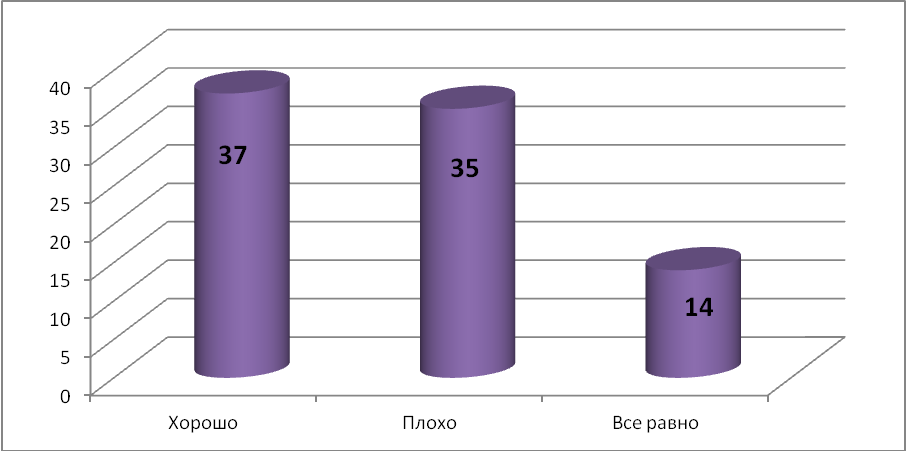 «Переименование улиц Шоссейная в улицу Данзырык Калдар-оола, Энергетиков в Монгуш Марата – хорошо это или плохо?» С этим вопросом обращалась к жителям переименованных улиц. Это не только жилые дома, но и магазины, супермаркет, ЖКХ г.Ак-Довурака, д/с «Сказка» в г.Ак-Довураке и т.д. Мною было опрошено 86 человек, и вот какие результаты  получила:  Хорошо – 37 человек (43%); Плохо – 35 человек (41 %); Все равно -14 человек (16%)
Большая часть опрошенных людей склонялась к мнению, что переименование – это «хорошо», и ул. Данзырык Калдар-оола и Монгуш Марата звучит для них приятнее. Тем более, что название этих улиц - память о заслуженных людях,  которые внесли огромный вклад в развитие города и республики. 
Люди, ответившие «плохо», указывали на неприятную сторону этого дела – нужно было менять все документы, в которых было указано место жительства, что, естественно, принесло не только денежные расходы, но и хлопоты. Тем более что учреждениям и индивидуальным предприятиям пришлось менять еще большее количество документов и печатей. Но все же эти трудности забылись, и  стало ещё больше улиц, посвященные известным людям, прославивших наш город.
«Все равно» ответили в основном дети, большинство из которых даже не догадываются, в честь кого была переименована их родная улица.
Заключение
Есть в нашей стране добрая традиция – называть улицы городов и посёлков именами достойных и заслуженных людей. Мы не вправе забывать о своих героях, которые оставили большой незабываемый след в сердцах своих земляков . И если  решили увековечить их имена, значит, их личности заслуживают уважения.
		Поставленные цели и задачи исследования выполнены. 
		В процессе выполнения настоящей работы было проведено  исследование о происхождении названий улиц.
		Исследование подтверждает гипотезы, которые я выдвинула: 
		1) Во время работы пришлось познакомиться с историей происхождения названий улиц, что  позволило лучше понять историю не только своего города, но и нашей страны.
		2) Названия улиц тесно связаны с  историей нашего города и всей страны, с культурой и наукой.
		Практическая значимость исследования: данный материал можно использовать на уроках окружающего мира, Истории Тывы, при проведении классных часов и викторин, на кружковых занятиях по краеведению.
Таким образом,  годонимия нашего города разнообразна . Наиболее полно в названиях улиц представлены антропонимы. Включение в названия улиц большого числа антропонимов, на мой взгляд, показывает значимость для жителей увековечивания памяти людей, деятельность которых связана с жизнью нашего города, республики и всей  страны.
		В работе изучены  названия 43 улиц;  прослежены  изменения годонимов,  смысловые значения и указаны причины замены. 
	Как видим, годонимы города Ак-Довурака имеет свою неповторимую историю и свои тенденции современного развития. Отличительной чертой названий наших улиц являются ее  история,  географическая особенность и его люди. Поэтому эти три важных аспекта должны оставаться, в первую очередь, в центре внимания при появлении новых наименований улиц, переулков, а также при переименовании улиц. 
		Ведь улица – как человек: рождается, живет и умирает, и, как человек, она должна иметь красивое, неповторимое имя!
Список литературы
1.В.И.Даль «Толковый словарь русского языка. Современная версия», Эксмо-Пресс, 2001г.
2.С.И.Ожегов «Толковый словарь русского языка», М., «Русский язык», 1988 г.
3.Шмелева Т.В. Современная годонимия: семантика и семиотика//Лингвистическое      краеведение.   – Пермь, 1991
4.г. Ак-Довурак – Белая Земля. Библиологический указатель. г. Ак-Довурак. 2004год.
5.Легенды говорят люди. А.И. Баршаков.А. Бузыкаев. 1985 год.
6.Рабочий класс Тувы. Л.В.Гребнев, В.Ч. Очур.. 1971 год.
7.Заслуженные люди Тувы  XX-го века. Государственная книга Республики Тыва. Тувинское книжное издательство 2004 год.
8.Работа учителя химии МБОУ СОШ №4 г.Ак-Довурака Куулар Долааны Михайловны. Внеклассное мероприятие: «Данзырык Калдар-оол Хертекович- основоположник города Ак-Довурак». Ак-Довурак-2013г
9.Архивный отдел администрации городского округа г.Ак-Довурак.
Информаторы :
 -Куулар Алефтина Онер-ооловна - председатель Хурала Представителей городского округа г. Ак-Довурак РТ, 
   -Кужугет Нина Белековна- заместитель председателя Хурала Представителей городского округа г. Ак-Довурак РТ, 
   -Кан-оол Оксана Успуновна –начальник ОИЗО администрации г.Ак-Довурака.
   -Куулар Римма Спар-ооловна-майор полиции , дочь Кужугет Спар-оол Кенденчаповича. 
   -Монгуш Лариса Сыдааевна – начальник отдела ФНС №4 , дочь Лундуп Сыдаа Хомушкуевича , 
- Монгуш Вера Тираевна-директор МБОУ ОСОШ г.Ак-Довурака.
   -Монгуш Оюн Маадыр-ооловна –мать Монгуш Марата Мартаевича, пенсионер.
СПАСИБО ЗА ВНИМАНИЕ!